LEZIONE DEL 29/04/2020

SECONDA PARTE
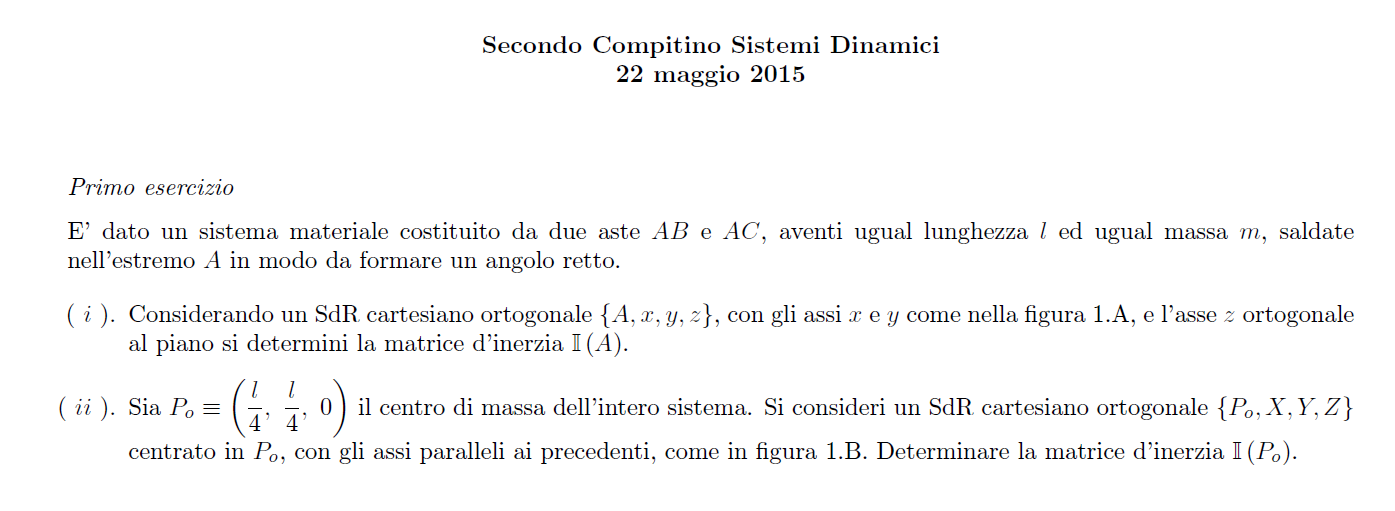 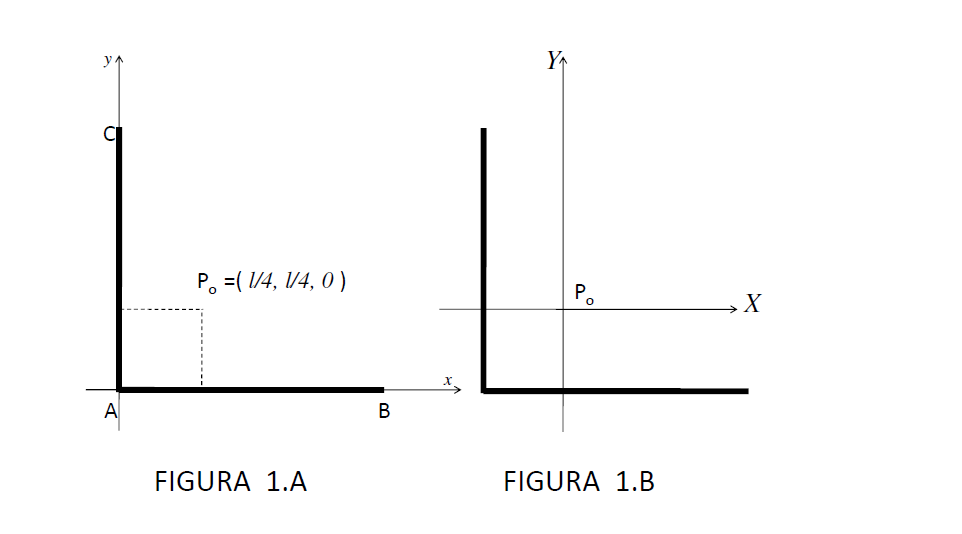 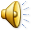 y
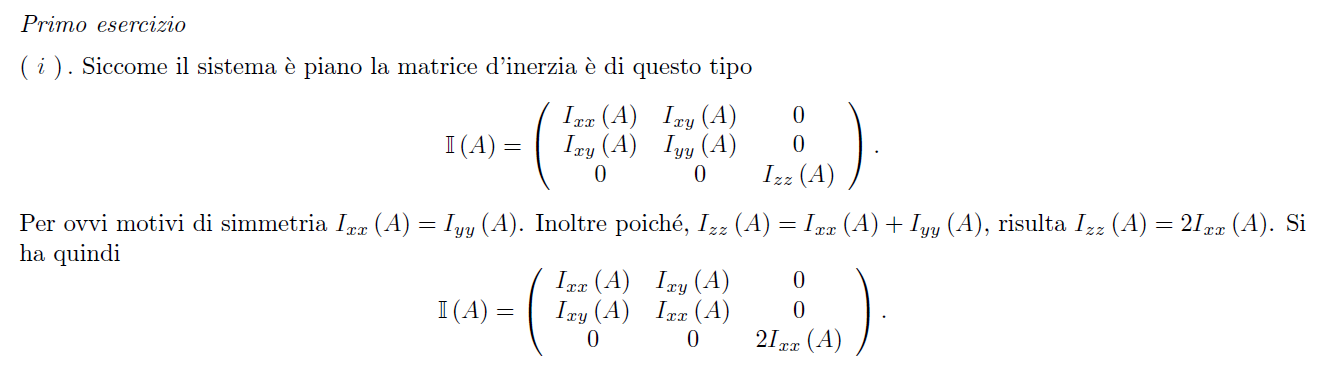 C
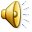 x
A
B
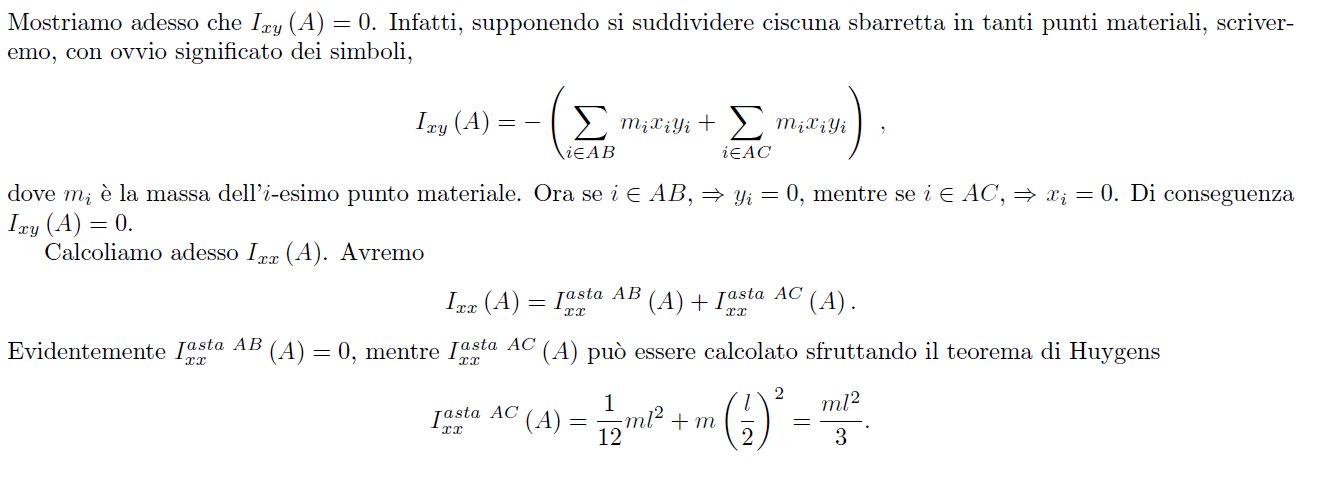 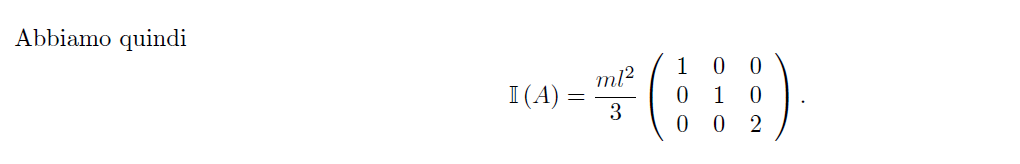 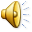 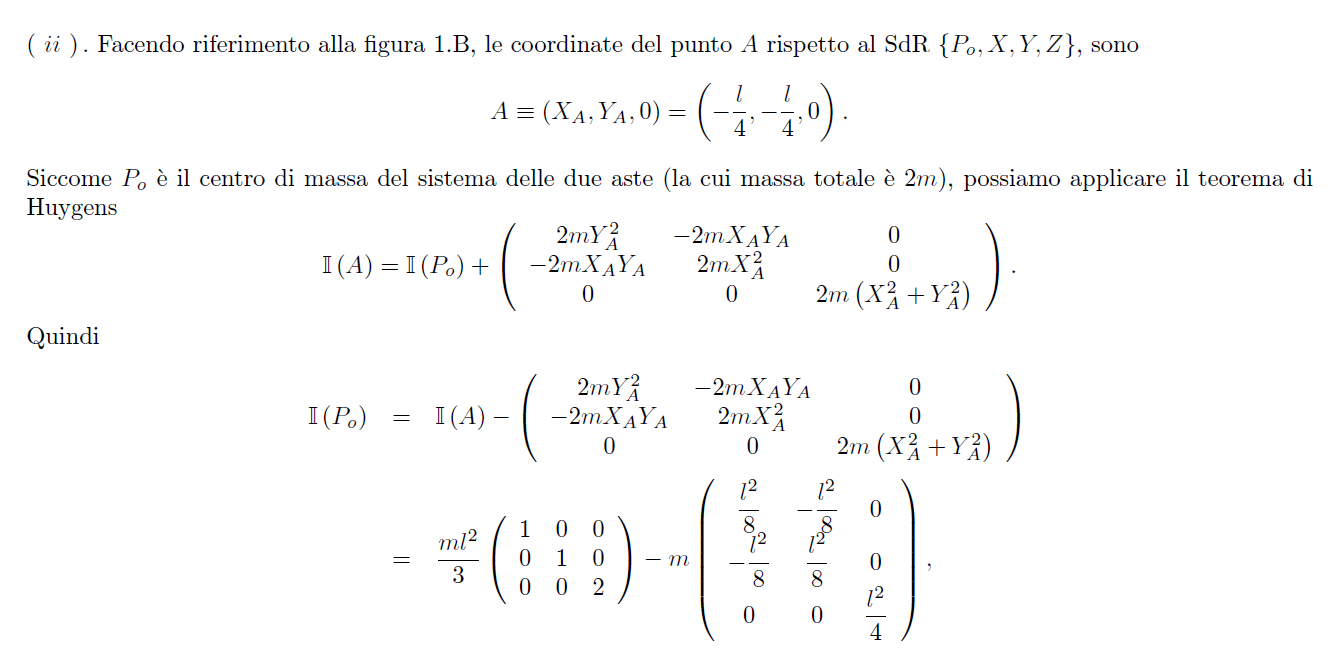 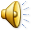 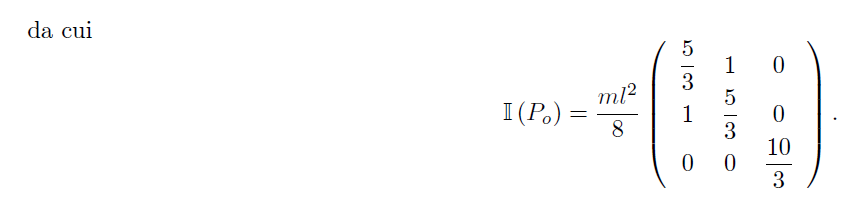 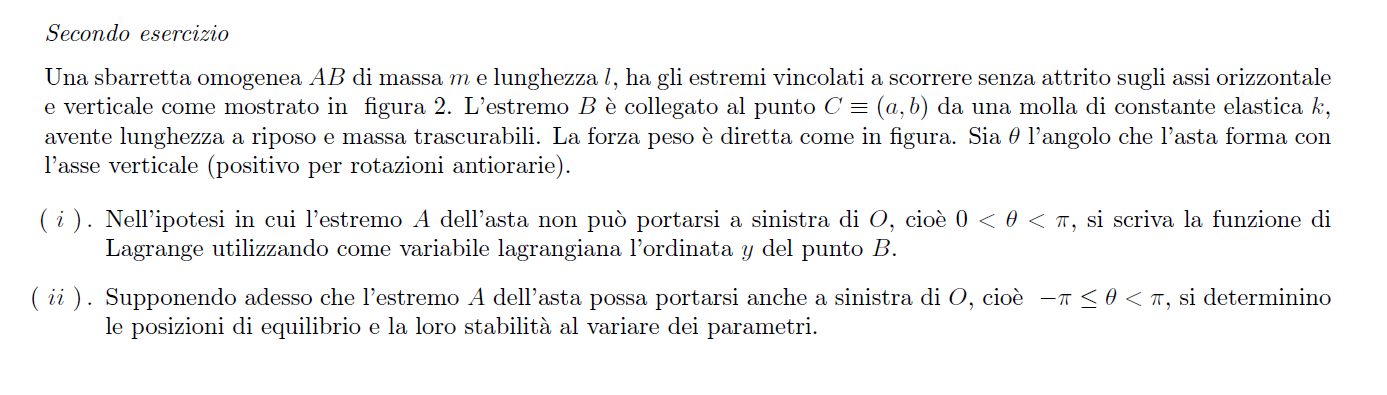 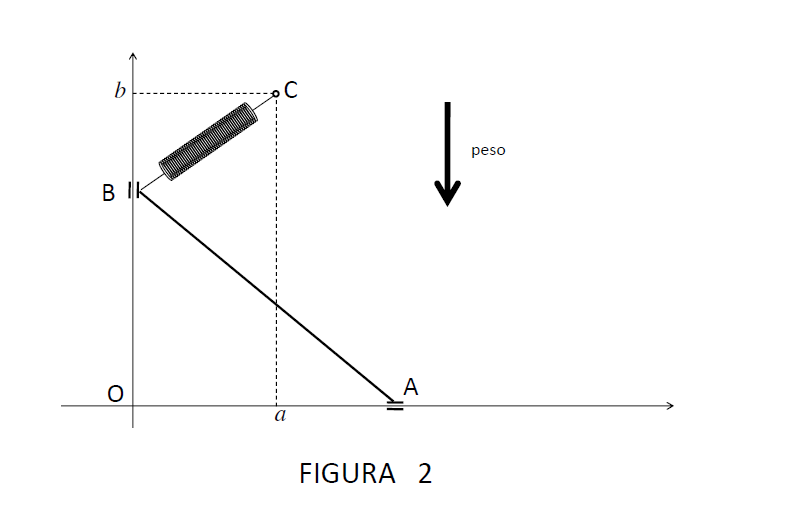 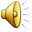 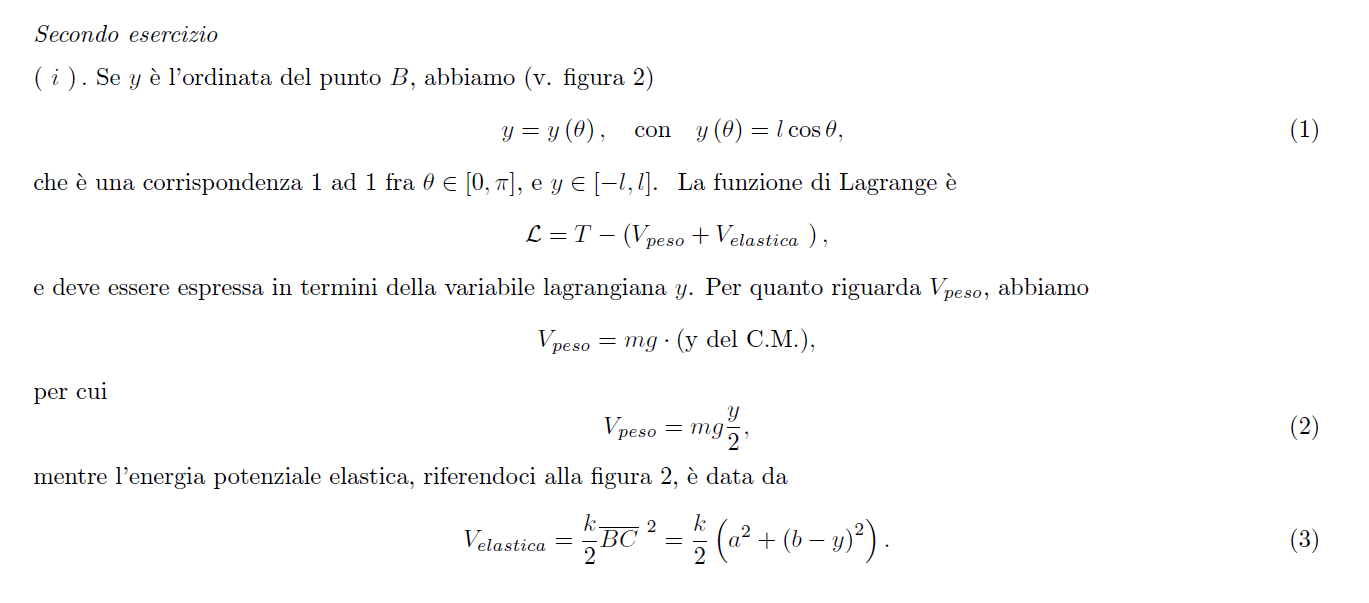 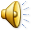 C
b
B
O
A
a
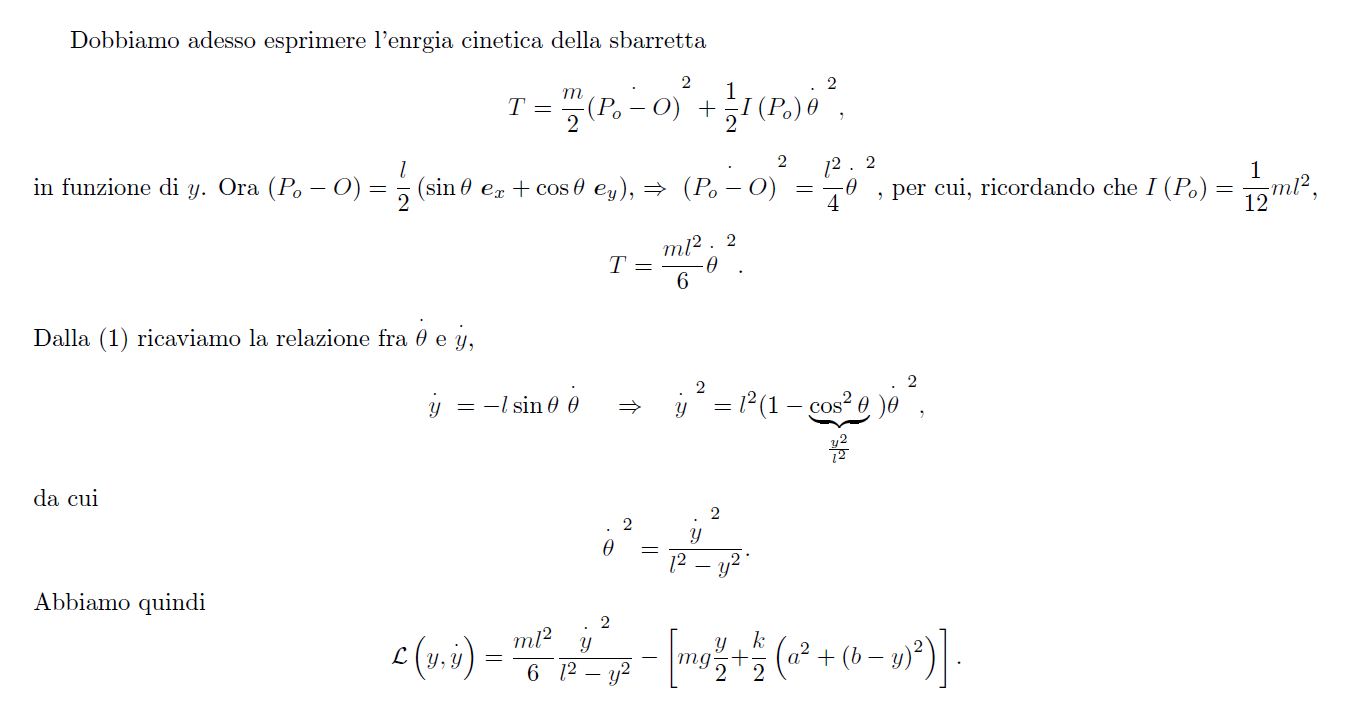 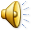 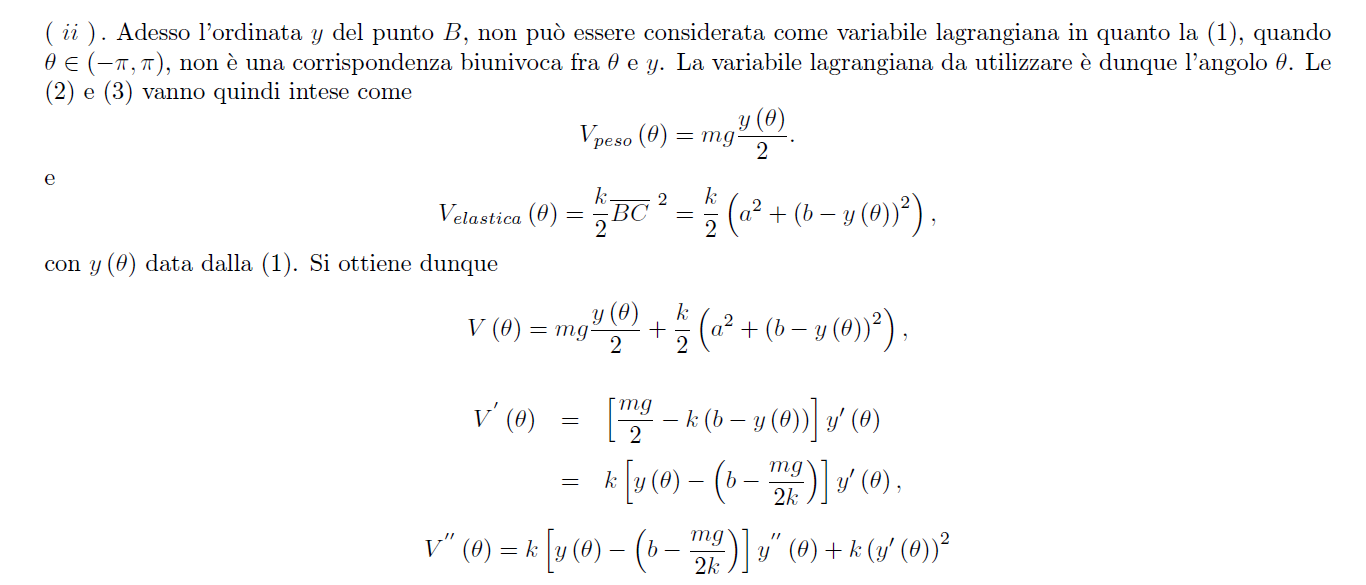 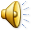 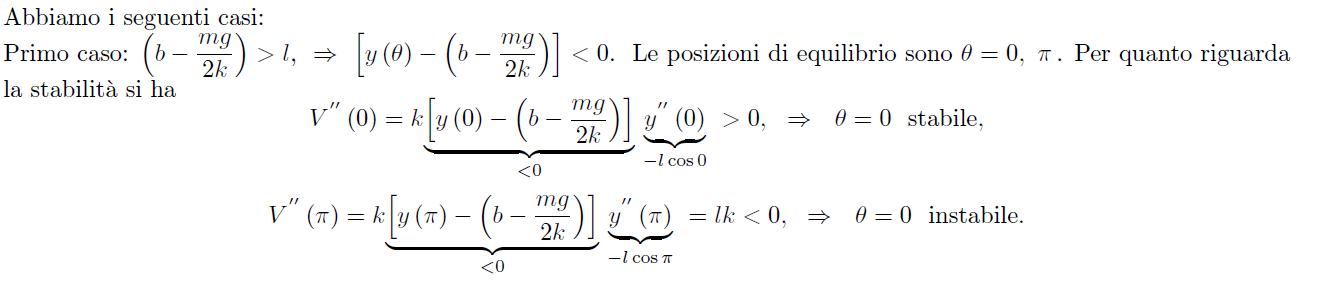 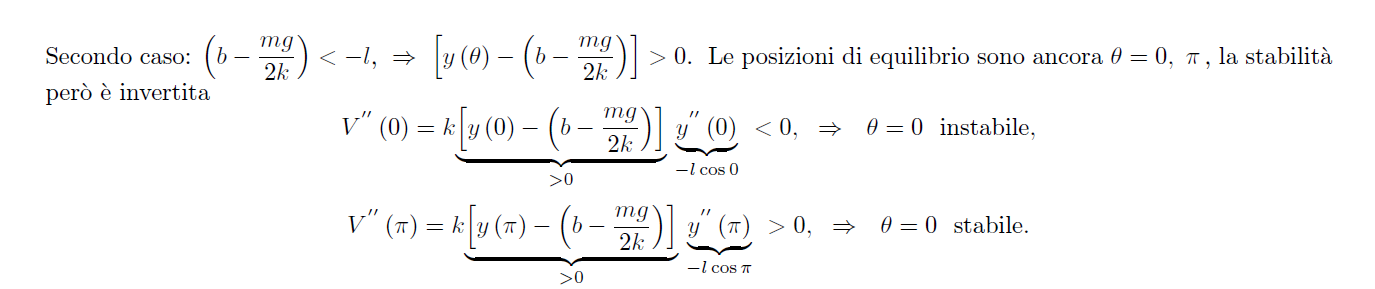 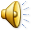 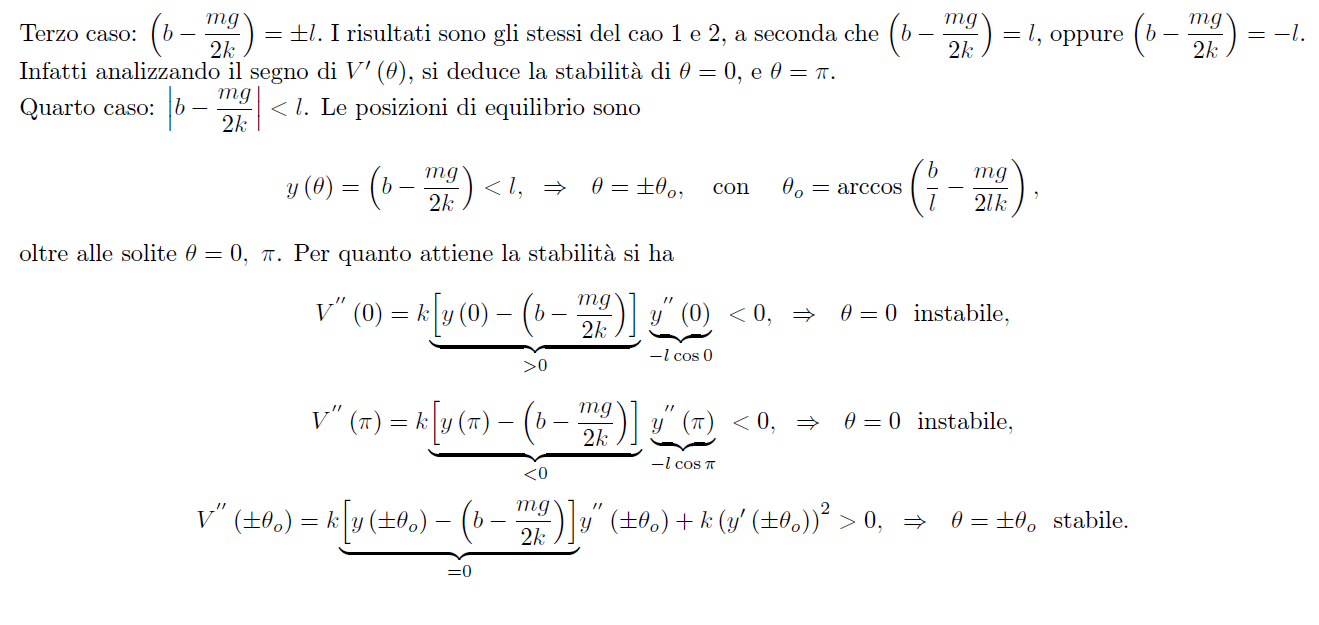 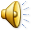